Math for Liberal Studies
Section 3.4: Bar Codes
More Than Just Numbers
Many of the ID numbers we have studied need to be represented in a way that is readable by machines

While computers can recognize standard numbers, it is much faster and cheaper to use a simpler representation
Many Kinds of “Bar” Codes
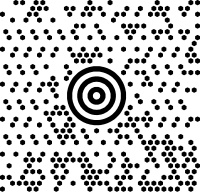 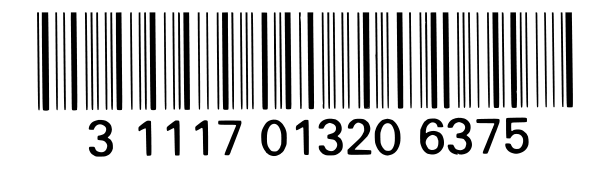 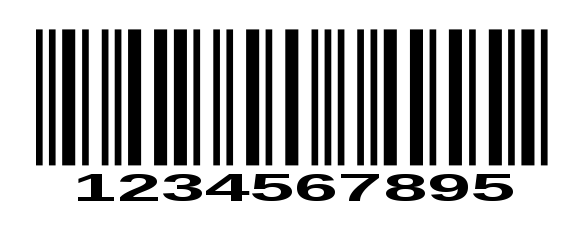 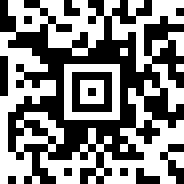 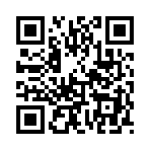 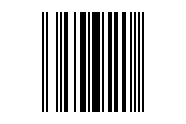 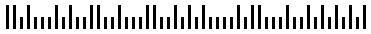 An Example: ERMA
The numbers on the bottom of a check are printed in magnetic ink

Since many numbers look similar to a computer, these numbers are drawn in a way that makes them appear sufficiently different from each other
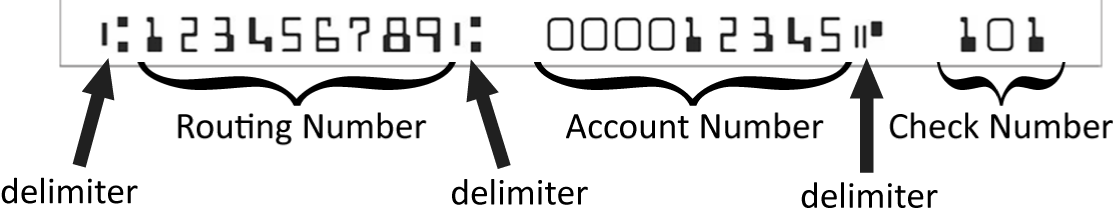 POSTNET
The POSTNET code can be found on most mass-mail address labels, including junk mail and magazines

POSTNET stands for POSTal Numeric Encoding Technique

The code looks like this



The sequence of light and dark bars represents the ZIP+4 of the address
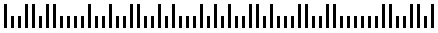 Reading the Code
Some bars are “tall” and some are “short”

The first and last bars are always tall; these are called guard bars and simply indicate where the code begins and ends

The remaining bars represent the digits of the ZIP code, plus a check digit
10 Digits, 10 Codes
The codes are read like this:
Translating the Code
Let’s translate this POSTNET code
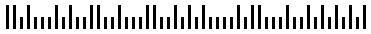 Translating the Code
Let’s translate this POSTNET code


Using the chart (and remembering to ignore the guard bars), we can see that the code represents the digits 9567892725

The ZIP+4 represented here is 95678-9272, and the check digit is 5
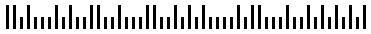 POSTNET Check Digits
The check digit is chosen so that the sum of all the digits (including the check digit) ends in a zero

For example, the previous code was 95678-9272-5

We check: 9+5+6+7+8+9+2+7+2+5 = 60 
The Number of Digits Varies
Sometimes the “plus 4” part of the ZIP code is missing, and so there will only be 6 total digits (5 digit ZIP code plus check digit)

Often there is an additional 2 digit code (called the “delivery point”) when the ZIP+4 isn’t enough information to identify the address
Another Example
This address label includes a POSTNET code
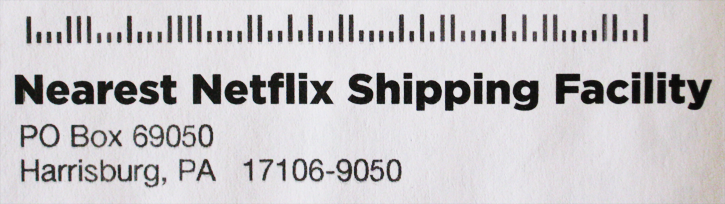 Another Example
This address label includes a POSTNET code





Using the table, we can decode the code:171069050506

The ZIP+4 is 17106-9050 with delivery point 50
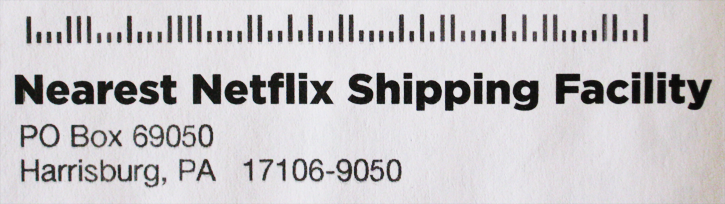 POSTNET Errors
You may have noticed that in the POSTNET code, all of the bar patterns have exactly two tall bars and three short bars

This allows the system to not only detect, but alsocorrect errors
An Example
Consider the POSTNET bar code shown here
Show that this code has an error
Use the check digit to correct the error

lııılllııılıılılılılılıııllılıılllııllıııııllııllııllıııılııll

First break the code up into groups of 5
An Example
Consider the POSTNET bar code shown here
Show that this code has an error
Use the check digit to correct the error

l ıııll lıııl ıılıl ılılı lıııl lılıı lllıı llııı ııllı ıllıı llııı ılııl l

First break the code up into groups of 5
An Example
Consider the POSTNET bar code shown here
Show that this code has an error
Use the check digit to correct the error

l ıııll lıııl ıılıl ılılı lıııl lılıı lllıı llııı ııllı ıllıı llııı ılııl l

We can tell that the code is 172579?03604

How can we determine the missing digit?
An Example
We can tell that the code is 172579?03604

l ıııll lıııl ıılıl ılılı lıııl lılıı lllıı llııı ııllı ıllıı llııı ılııl l

We know immediately that this digit is wrong because it has 3 tall bars and 2 short bars

The correct digit could be 0 (llııı), 6 (ıllıı), or 9 (lılıı)
An Example
We can tell that the code is 172579?03604

l ıııll lıııl ıılıl ılılı lıııl lılıı lllıı llııı ııllı ıllıı llııı ılııl l

All of the digits, including the check digit, should add up to a number ending in 0

1+7+2+5+7+9+?+0+3+6+0+4 = 44 + ?

So the missing digit is 6
UPC Bar Codes
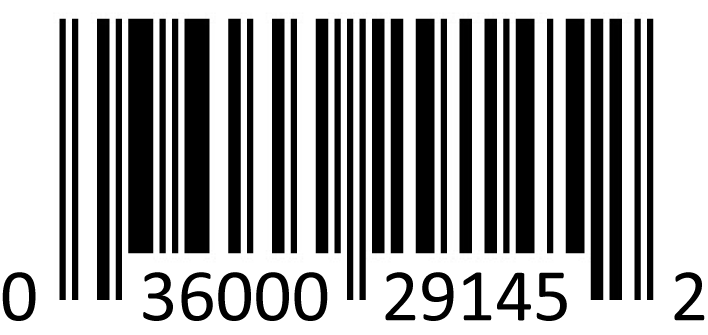 We have already discussed the 12 digit UPC

How is the pattern of light and dark vertical bars related to this code?

The bars represent those digits in a way that can be read by scanners (such as those in the supermarket)
Looking at a Bar Code
The light and dark bars represent patterns of 0’s and 1’s

Light = 0, Dark = 1
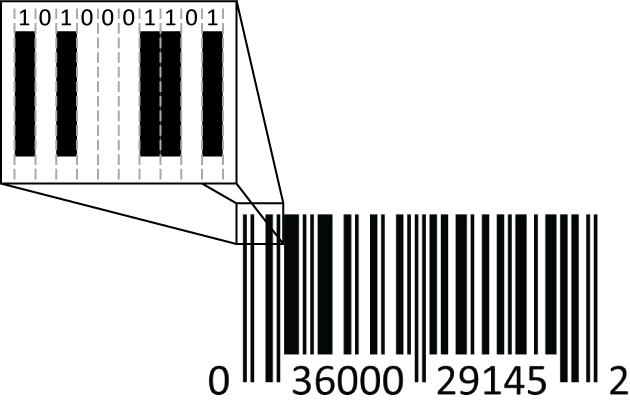 The Parts of the UPC Bar Code
Similar to the guard bars at the beginning and end of the POSTNET bar code, the UPC bar code has certain features that help the scanner determine how to read the code

One problem that scanners encounter is that bar codes on different products have different sizes
Breaking It Down
The bar code breaks down like this:
101 – the code starts with this alternating pattern to help the scanner determine how wide each bar is
First 6 digits – each digit is represented by 7 bars
01010 – this code separates the left-hand side of the code from the right-hand side
Last 6 digits – each digit is again represented by 7 bars
101 – the code ends like it begins, with another “guard” pattern
Binary Coding
The code for translating digits 0-9 into light and dark bars is “binary”

Binary means we only have two options: 0 or 1, light or dark

The POSTNET code is also binary: tall or short
Rules for Encoding UPC Bar Codes
Use this table to determine how to translate from digits 0-9 to sequences of 0’s and 1’s

Notice that the rules are different for “left side” digits versus “right side” digits
Why Different Rules?
Why would we use different rules for the left side and the right side?

Notice that all the left-side digits have an odd number of 1’s and the right-side digits have an even number of 1’s

This allows the scanner to read the code even if the code is upside down!
Reading a Code
Use the table from the previous slide to decode this UPC bar code






Answer: 0-71662-01402-5
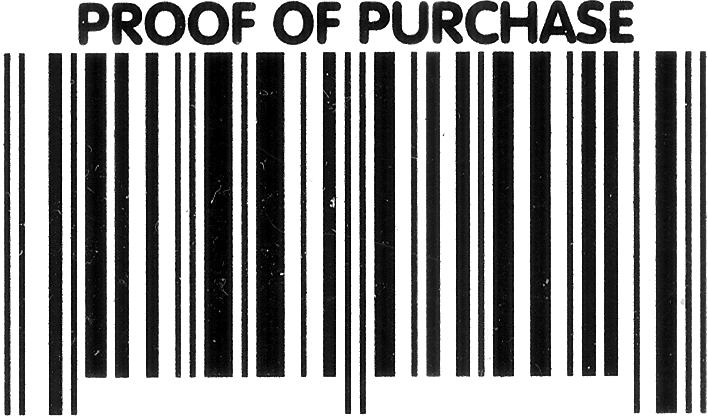